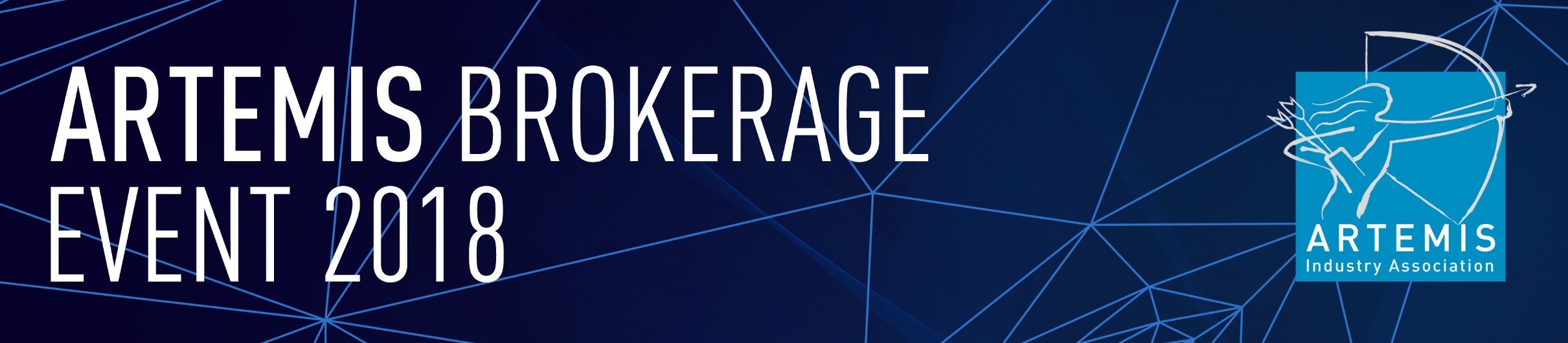 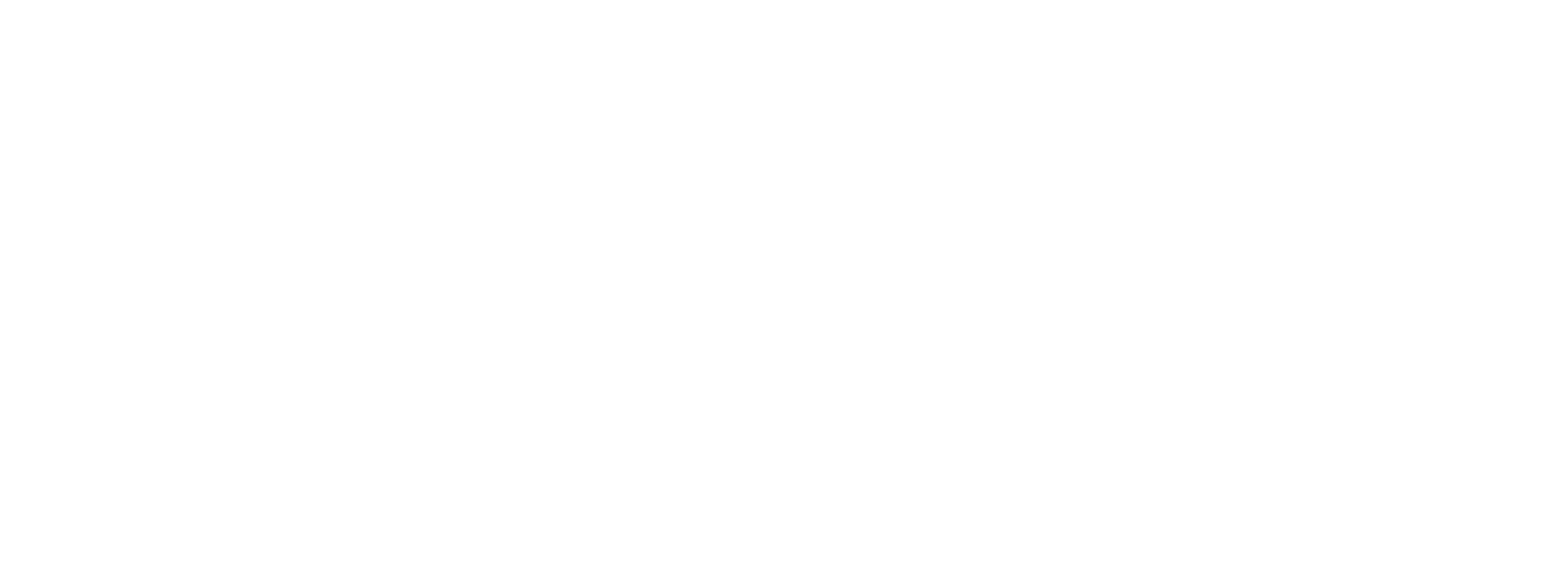 PROJECT TITLE / ACRONYM
Project Title Explaining Acronym If Necessary
Challenges and objectives
Explicit the strategic vision addressed by the consortium, and the market needs that the project intends to meet.
Ioac tempus blandit. Aliquam at nisl ut velit laoreet consequat non nec elit. Quisque fringilla sit amet lectus vel vulputate. Nunc vel ultrices quam. Sed dictum sed mi ut rhoncus. Nunc et tellus ut erat venenatis pellentesque. Aenean ut augue quis purus porta consequat eget viverra nulla. Maecenas dictum porta congue. Sed in scelerisque lacus. 
Fusce sed justo posuere, porttitor risus et, dapibus magna. Nullam ac commodo velit. Quisque laoreet, metus in viverra suscipit, libero eros luctus eros, sit amet viverra mi augue in risus. Pellentesque vel interdum nunc, non hendrerit velit. Sed lacinia quis metus at accumsan. Maecenas fermentum ultricies tortor eget pretium. Aliquam eu urna nisi. In hac habitasse platea dictumst. Sed et nunc ac felis laoreet semper non ac turpis 

Technical goals
Explain how the project intends to overcome technological blocking points or extend state-of-the-art
Aliquam vitae urna non nunc porta eleifend id at felis
Proin sodales quam ac ultrices ullamcorper
Nunc gravida dolor a ipsum lacinia, eu volutpat lectus dictum

Expected impact
Specify the product which will be the outcome of the project, the type of value creation envisioned  as well as the project impact (in terms of employment, sales, patents, publications)

Aliquam at nisl ut velit laoreet consequat non nec elit. Quisque fringilla sit amet lectus vel vulputate. Nunc vel ultrices quam. Sed dictum sed mi ut rhoncus. Nunc et tellus ut erat venenatis pellentesque. Aenean ut augue quis purus porta consequat eget viverra nulla. Maecenas dictum porta congue. Sed in scelerisque lacus:
Lorem ipsum dolor sit amet, consectetur adipiscing elit
Pellentesque euismod nulla et urna rutrum bibendum
Aliquam vitae urna non nunc porta eleifend id at felis
Proin sodales quam ac ultrices ullamcorper
Nunc gravida dolor a ipsum lacinia, eu volutpat lectus dictum
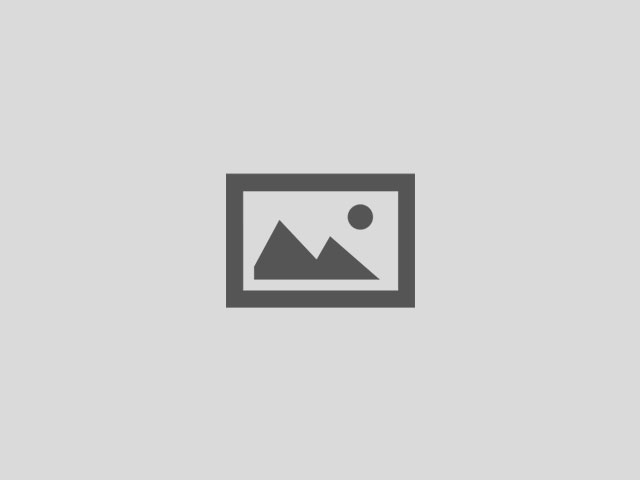 Insert your 
picture or graph



Poster size: max A0
Known partners:
Lorem ipsum
Etiam auctor purus
Proin dictum nisi sit 
Nullam sit amet leo interdum
Donec vulputate nunc 
nec arcu congue eleifend

Needed profiles:
Lorem ipsum
Etiam auctor purus
Proin dictum nisi sit 
Nullam sit amet leo interdum
Donec vulputate nunc 
nec arcu congue eleifend
Contact details:
Name
OrganisationEmail
Telephone
Additional information
Fusce sed justo posuere, porttitor risus et, dapibus magna. Nullam ac commodo velit. Quisque laoreet, metus in viverra suscipit, libero eros luctus eros, sit amet viverra mi augue in risus. Pellentesque vel interdum nunc, non hendrerit velit.